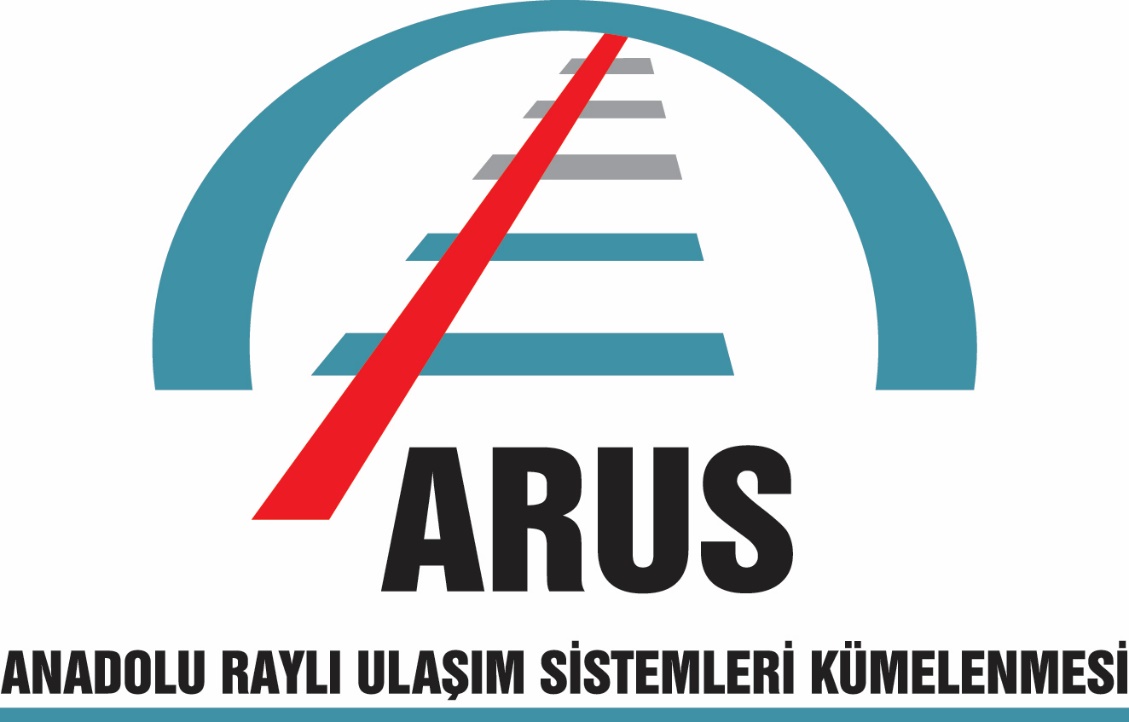 Firma Logosu
UDHAM-ARUS İşbirliği Ar-Ge Proje Sunumu
Kasım 2024
Firma Logosu
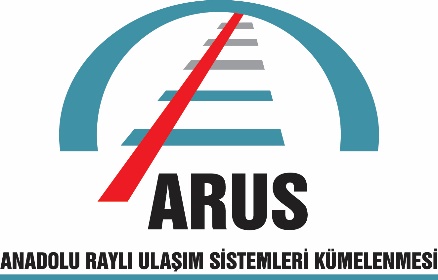 KISA FİRMA BİLGİLERİ
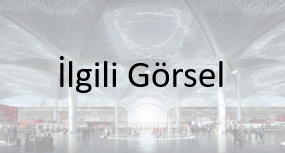 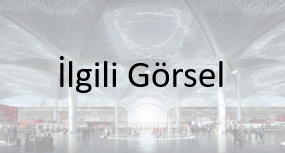 Firma Logosu
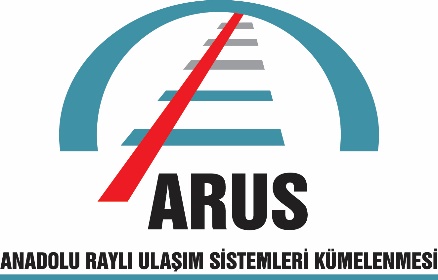 MEVCUT AR-GE ÇALIŞMALARI
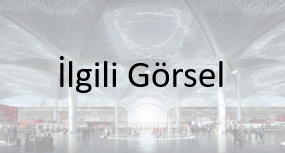 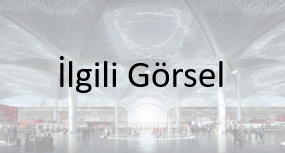 Firma Logosu
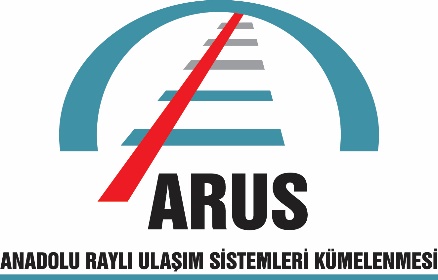 YAKIN DÖNEMDE VE GELECEKTE PLANLANAN 
AR-GE ÇALIŞMALARI (1-10 yıl)
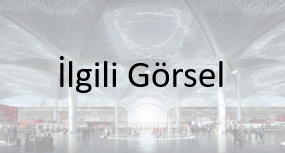 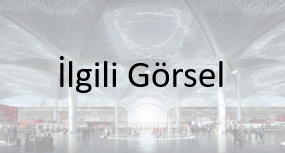 Firma Logosu
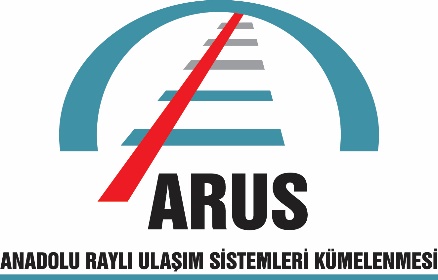 UDHAM Bünyesinde Açılacak Çağrı İçin Proje Önerisi
Proje Adı:
Hedef Proje Süresi:Tahmini Bütçe:
Projenin Uygulanacağı Yerler ve Kurumlar:
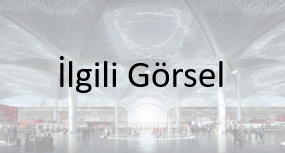 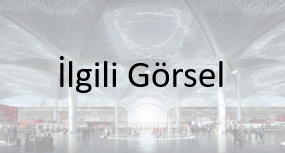 Firma Logosu
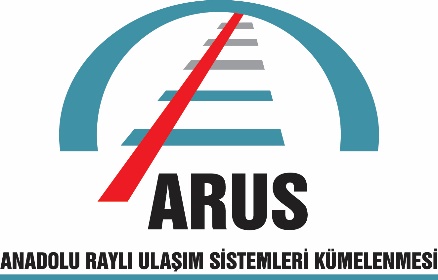 Proje Özeti: Amaç, kapsam ve uygulama alanı (Fikri mülkiyet haklarınızı koruyacak şekilde hazırlanmalıdır.)
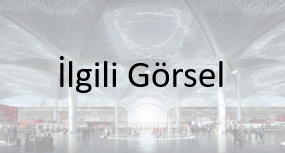 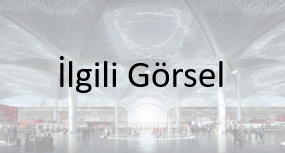 Firma Logosu
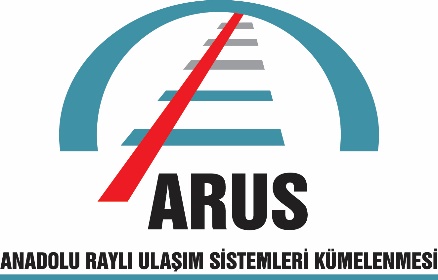 Projenin Getireceği Yenilik, Katma Değer ve Sağlayacağı Faydalar
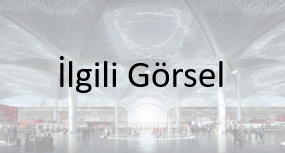 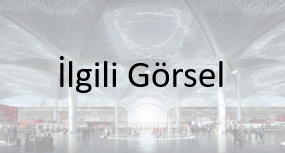 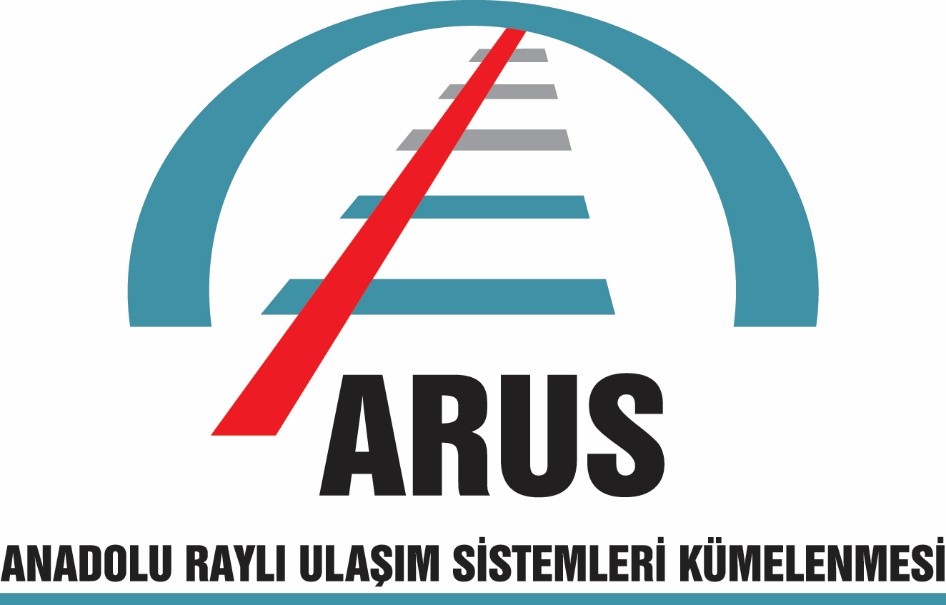 A
I